Promoting Motivational Interviewing Spirit and Skills with Paraprofessional Staff
Getting MI “in the water” of your organization
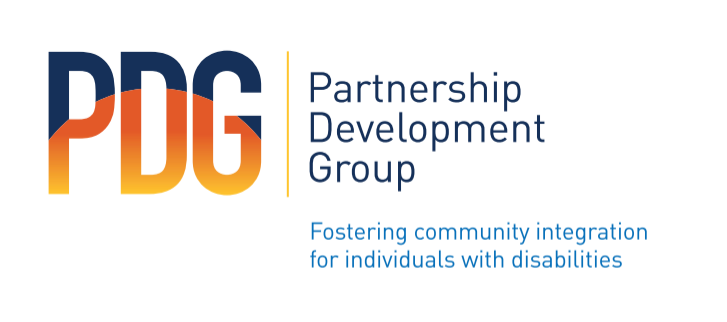 Anecdotes from MI “in the water”
Language modeling (never say but!?)
Company party- MI reflection jokes
Slipping MI references into other topics and presentations
Goals for this session include:
Reasons for growing MI in your organization
Changing the language of leadership
Including mid-level leadership!
MI overview- Spirit and Skills
Formal methods for increasing MI knowledge for all staff
Informal methods for building MI skills
Why do we encourage MI?
Evidence based
Doesn’t require an advanced degree
Appropriate for most populations
We’re in the business of working toward change!
Shaping your everyday language
“Buts” are replaced with “and” or “and yet”
Change language ends the sentence (leave the change taste in your mouth!)
Why question when you can reflect? (AKA: it sounds like asking a question feels natural, and yet you are exploring whether a reflection adds more to the conversation in the long-term.)
Use MI-based language so much that your staff rolls their eyes at you
Quick MI Overview- Spirit
“A collaborative, goal-oriented style of communication with particular attention to the language of change. It is designed to strengthen personal motivation for and commitment to a specific goal by eliciting and exploring the person’s own reasons for change within an atmosphere of acceptance and compassion.”

(Miller & Rollnick, 2013)
Quick MI Overview- Spirit
The way we interact with a person can raise or lower their motivation.  
	Think about this in your own life...how do you react when told, “you can’t”?
Motivation is finding out what things are important to the person and what plan will work best for attaining them.
When we seek change, we must have the desire to achieve an outcome (importance), belief that it can be achieved (confidence), and a belief that the change is freely chosen (autonomy.)
Quick MI Overview- Skills
Fundamentals of the MI style:
Listen to the other person
Understand the other person’s motivation
Resist the “righting” reflex
Empower the other person
Fundamental MI Principles:

Roll with resistance
Express empathy
Develop Discrepancy
Support Self-Efficacy
Quick MI Overview- Skills
Expressing Empathy: persons served explore solutions for their own dilemmas, keeping our own agendas under wraps, reflections, use of “we”, asking permission before informing/providing suggestions

Developing Discrepancy: motivational exchange to highlight contrast between behavior and core values and/or between behavior and future goals.  The goal is for the person served (not us!) to make the argument for change.
Quick MI Overview- Skills
Enhancing confidence: the change must be perceived as both important and possible.  The use of confidence rulers is great here.
Rolling with resistance: the staff person arguing for change will actually increase the client’s argument against change.  Instead- reflect reflect reflect, confirm that change is their choice, reframe, shift focus.
Reflections can be simple, amplified, or double-sided.
Passing Spirit and Skills to Paraprofessional Staff
What resistance can you anticipate?
Modeling the ability to roll with resistance/hesitation
Use your own MI skills in supervision- model it!
Use the OARS skills when communicating with staff and clients: open-ended questions, affirmations, reflective listening, summarizing.
Notice and reflect change talk in everyone!
Supervision Sessions and Mid-Level Management
The nefarious “but”
Reflections should outweigh questions 
Modeling using the language that helps staff seek their own solutions, curb offering suggestions
Role play in supervision to provide an opportunity for staff to practice and receive immediately feedback	
Apply MI with your staff when they present their own challenges!
Other Ways to Incorporate MI
Model the behavior and language in meetings beyond supervisions (e.g. Event Planning, All Staff)
Review the company’s mission statement and values - is independence and consumer choice prioritized? 
Consider ongoing training or educational components to regular meetings and host “refreshers”
External Training Opportunities
MINT
Web-based trainings
Questions, Comments, What has already worked?
Share your stories!
Sources and Resources
MINT (Motivational Interviewing Network of Trainers)
Ali Hall (MINT trainer- http://www.alihalltraining.com/)
https://motivationalinterviewing.org/